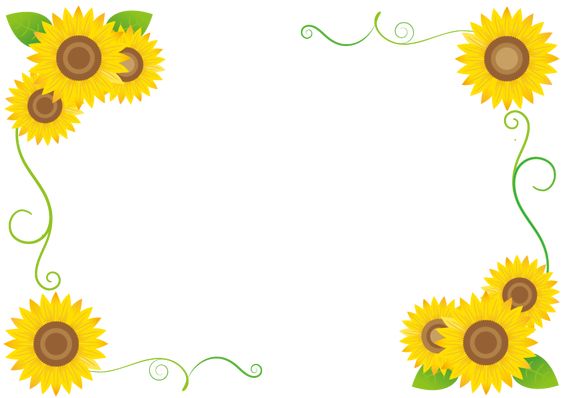 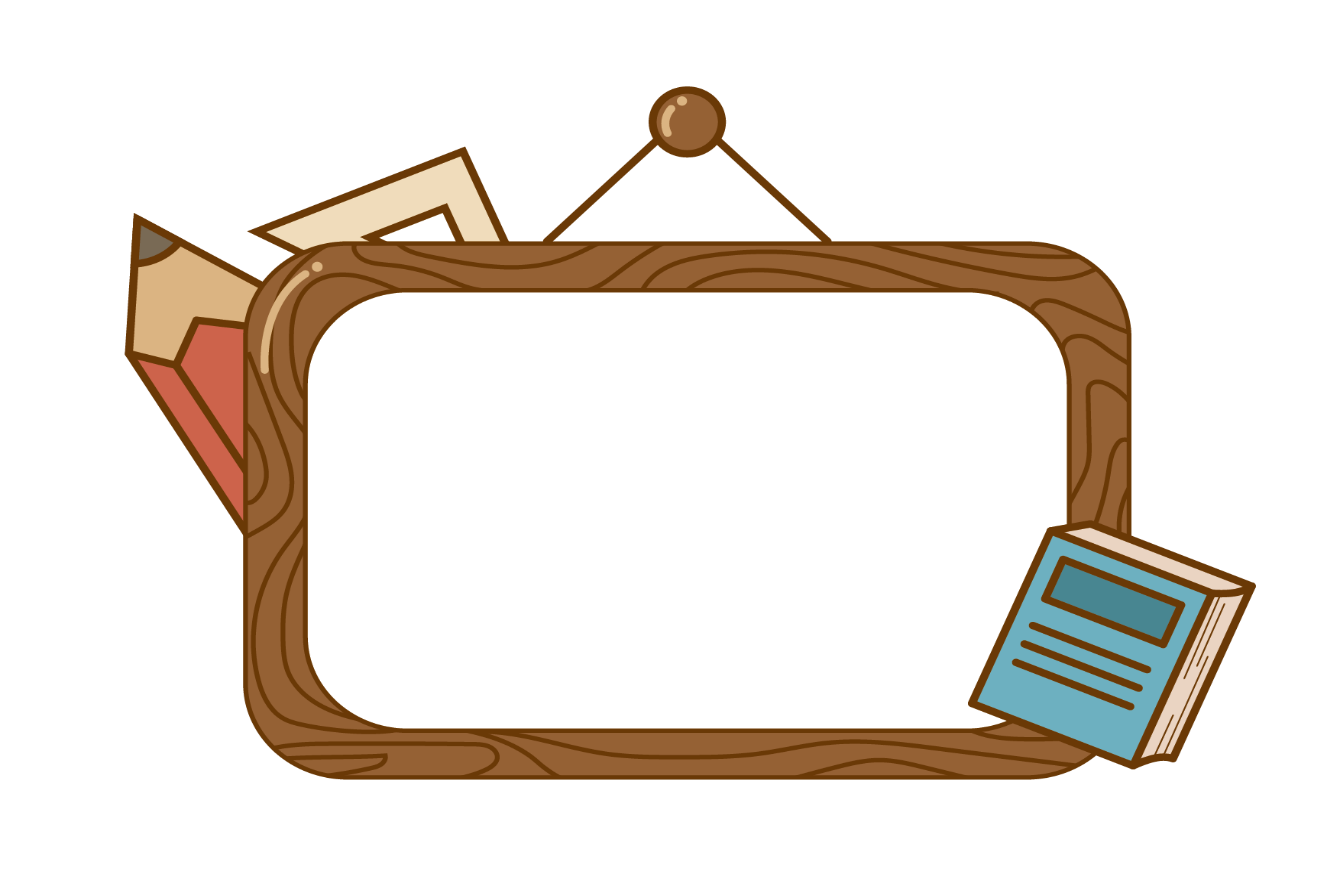 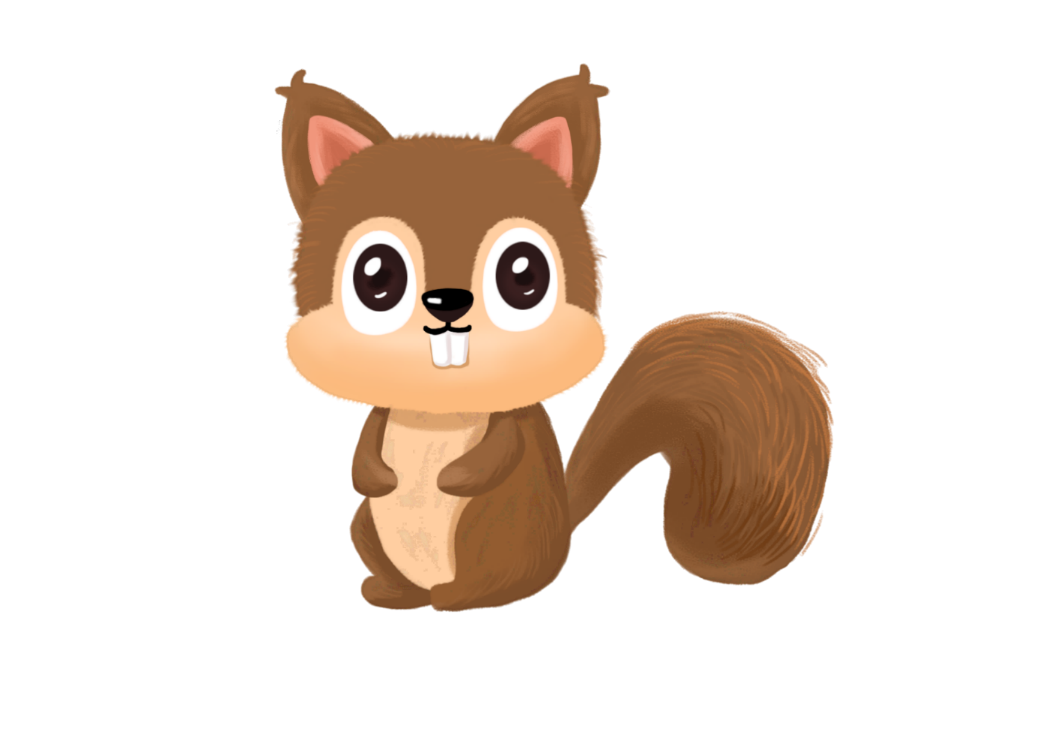 VIẾT
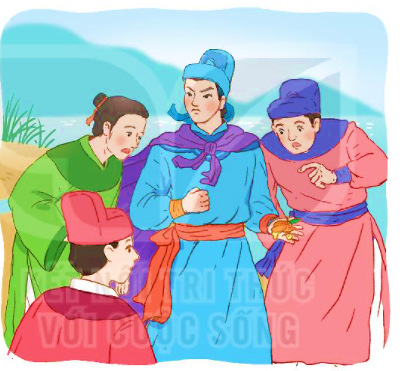 CHỮ HOA Z
Viết chữ hoa Z
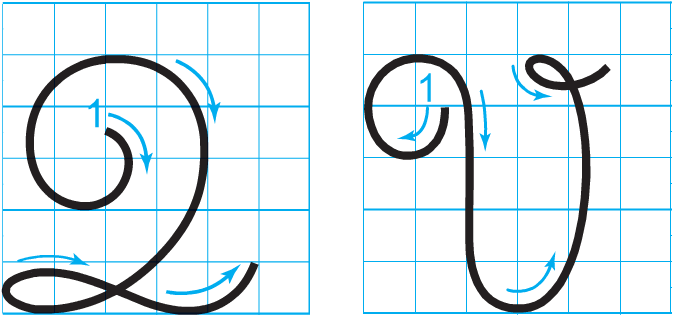 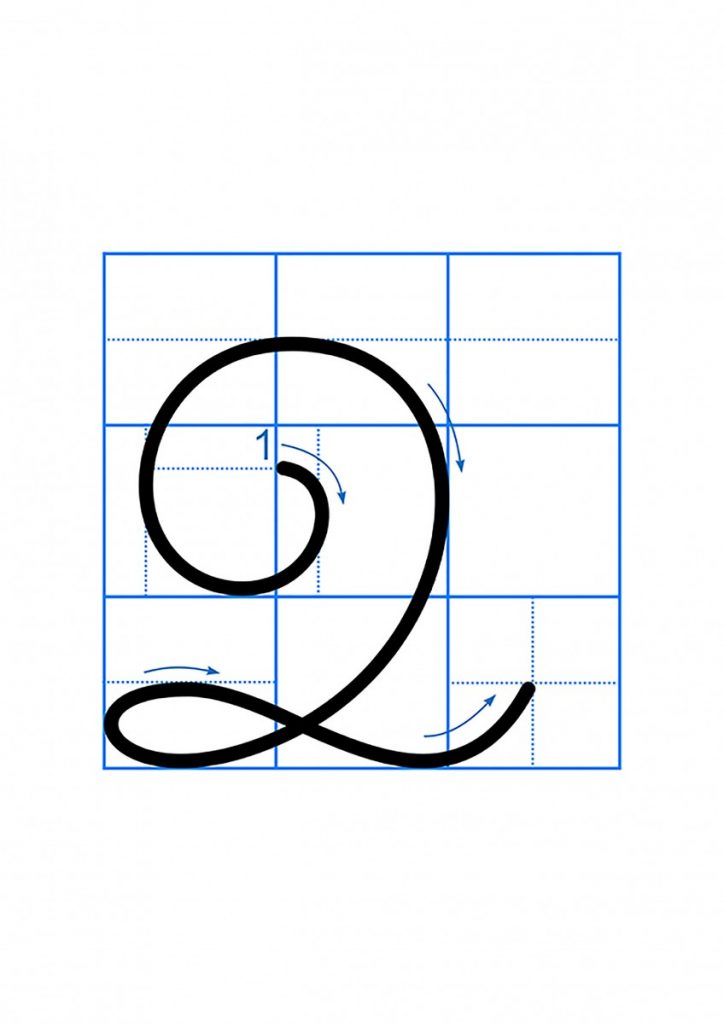 Bài giảng thiết kế bởi: Ngô Thu Huyền
Viết chữ hoa Z
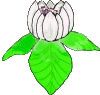 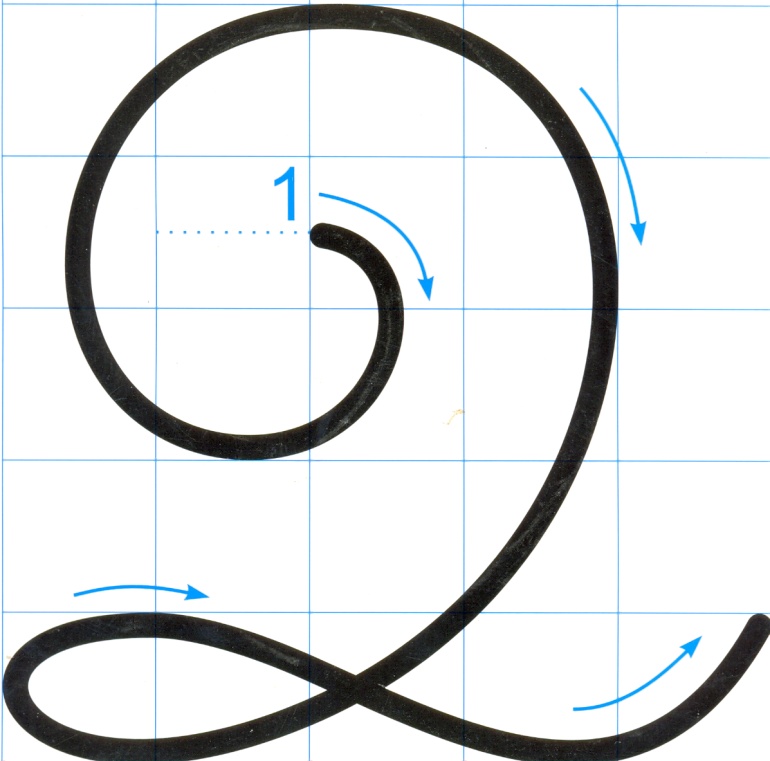 Cấu tạo:
Cao 5 li, gồm 1 nét viết liền  kết hợp của 3 nét cơ bản: nét cong trên, cong phải và lượn ngang.
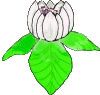 Bài giảng thiết kế bởi: Ngô Thu Huyền
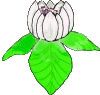 Cách viết:
Đặt bút giữa đường kẻ 4 với đường kẻ 5, viết  nét cong trên sát đường kẻ 6.
Tiếp tục lượn cong sang phải xuống sát đường kẻ 1 (nét cong phải)
 Đổi chiều bút viết nét lượn ngang từ trái sang phải tạo thành một vòng xoắn ở chân chữ, dừng bút ở đường kẻ 2.
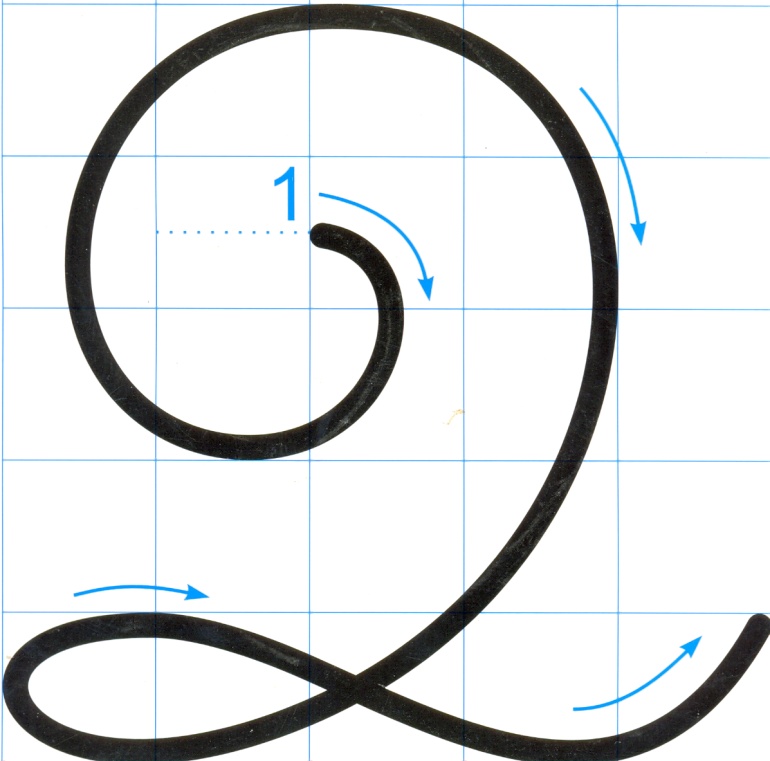 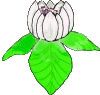 Bài giảng thiết kế bởi: Ngô Thu Huyền
Bài giảng thiết kế bởi: Ngô Thu Huyền
[Speaker Notes: Bài giảng thiết kế bởi: Hương Thảo - tranthao121006@gmail.com]
Viết từ ứng dụng
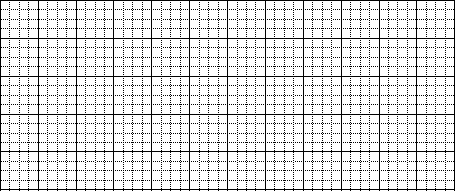 Trần Quốc Toản là người anh hùng nhỏ tuổi.
/
a. Chữ cái nào được viết hoa? 

b. Khoảng cách giữa các chữ ghi tiếng như thế nào?

c. Những chữ cái nào cao 2.5 li ?
 Chữ Z, T.
 Khoảng cách giữa các chữ ghi tiếng là 1 con chữ o.
 Chữ g, l, h.
Bài giảng thiết kế bởi: Ngô Thu Huyền